Výživa v neurologii
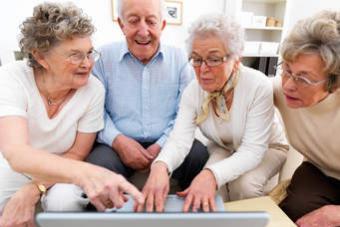 Martina Nevrlá
nevrlamartina@gmail.com
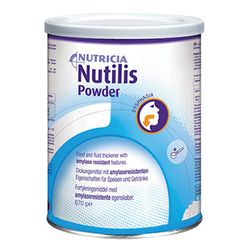 Co všechno výživu ovlivňuje?
Cévní mozkové příhody
Parkinsonova choroba
Alzheimerova choroba
Myastenia gravis
Epilepsie
Amyotrofická laterální skleróza
Wilsonova choroba
Cévní mozkové příhody
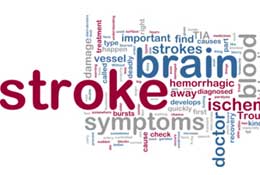 WHO
klinický syndrom charakterizovaný rychle se rozvíjejícími klinickými známkami ložiskové nebo celkové poruchy mozkové funkce, se symptomy trvajícími 24 hodiny nebo vedoucími ke smrti, bez jiné než cévní příčiny
[Speaker Notes: Ischemické (mozkový infarkt)  80%, Hemorhagické 20%, příznaky-dle toho, která část mozku je postižena (poruchy hybnosti, zmatenost, poruchy řeči, dvojité vidění, rozmazané vidění, závratě, halucinace)]
Problémy při příjmu stravy po CMP
Nutriční screening
BMI/věk
úbytek hmotnosti/čas
množství zkonzumované stravy
tíže onemocnění
přítomnost dekubitů
zajištění EV či PV
Nutriční anamnéza
Hmotnost
Výška
BMI
Tělesné obvody
Dynamika hmotnosti
Nynější onemocnění
Chronická onemocnění     
Stravovací zvyklosti
Alergie a intolerance
Zkušenost se sippingem
Medikace
Chuť k jídlu
Věk
Sociální anamnéza……
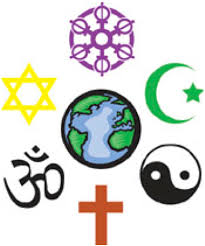 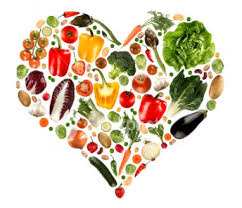 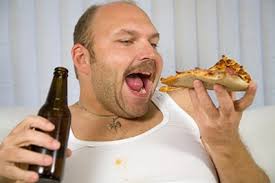 [Speaker Notes: 10 % 6 měsíců, 5 % měsíc…]
Dysfagie
porucha polykání, která má vliv na schopnost přijímat stravu a tekutiny

porucha polykání stravy různé konzistence, léků, tekutin, slin

často i při jiných onemocněních
	GIT, ALS, myastenie, úrazy hlavy a krční páteře, Alzheimerova choroba, Parkinsonova choroba, roztroušená skleróza, tracheostomie.
Při dysfagii hrozí:
Aspirace
Proniknutí potravy do dýchacích cest pod úroveň hlasivek (kašel vlhký, změna hlasu)

Tichá aspirace
Chybí obranný kašel

Aspirační pneumonie
Infekce plicního parenchymu

Aspirační pneumonitida
Poškození plic způsobené vdechnutím sterilního regurgitovaného žaludečního obsahu
[Speaker Notes: - může vést až k úmrtí pacienta]
Diagnostika dysfagie
GUSS (gugging swallowing screen)

-lze provést přímo u lůžka pacienta
-pomůcky : hrnek, lžička, voda, zahušťovadlo, piškoty (chleba veka), záznamový arch
- určí vhodný typ výživy





 Orientační test polykání tekutin se zahušťovadlem

Hrozí –li riziko aspirace-ORL lékař a klinický logoped vyšetření schopnosti polykání FEES či VFSS a navrhne způsob výživy

https://www.youtube.com/watch?v=0eSbw165NTg
https://www.youtube.com/watch?v=1UTcEHp8eSI
[Speaker Notes: Testy: EAT-10 (Test Eating Assessment Tool) , test podle Mandysové aj. GUSS-výhoda-hned určí jakou konzistenci výživy zvolit. zahušťovadlaResource Thicken Up Clear, Nutilis]
IDDSI

	(International Dysphagia Diet Standardization Iniciative)
Jakou volit výživu u pacienta po CMP?
Běžná strava
	Diety (2, 3, 3HD, 4…..)

Dysfagická dieta (1, 3B, 9ml)

NGS, PEG..

DPV, PV..
[Speaker Notes: Odstranění NGS –když 3 dny po sobě pacient ují 75 % potřeby.]
http://www.youtube.com/watch?v=e4RA2CJ6czU
[Speaker Notes: Nektar, med, puding]
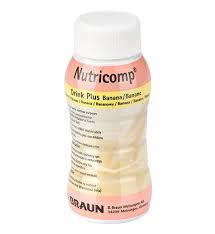 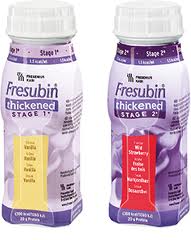 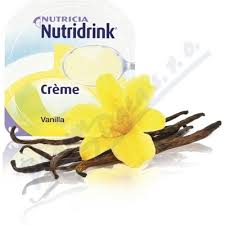 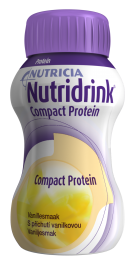 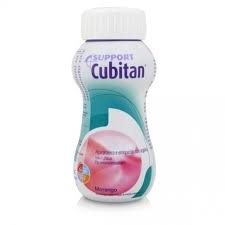 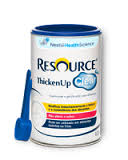 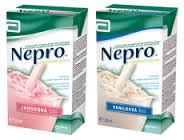 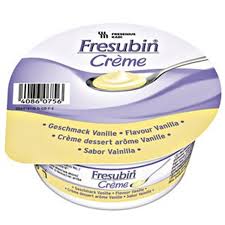 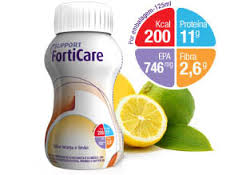 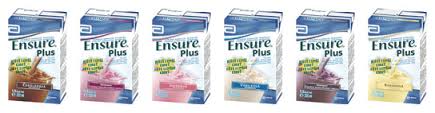 [Speaker Notes: I sipping lze zahustit pomocí zahušťovadel-například u NTD Compact protein vytvořit pudink.]
Co ještě usnadní polykání?

úprava konzistence potravy a tekutin
jednotná konzistence
vyhýbat se lepivým potravinám (šťouchané brambory, kondenzované mléko) 
nekonzumovat zeleninu a ovoce se zrníčky (kiwi, ananas)
nekonzumovat drobivé potraviny (sušenky, piškotová bábovka)
omezeně konzumovat sladkosti (velké množství slin)
kompenzační pomůcky (hrníčky,lžičky,brčko)
konzumovat v klidu s dostatkem času
polohování pacienta
jíst pod dohledem druhé osoby
Specifika výživy po CMP
-zvýšený katabolismus

-základní energetická potřeba se zvyšuje až na 1,5 násobek

-potřeba bílkovin se zvyšuje na 1,2-1,5 g/kg/den

-nutné přihlédnout k celkovému stavu pacienta (přidružená onemocnění, sepse, dekubity, ventilovaný pacient….)
Specifika výživy po CMP
sledovat laboratorní ukazatele:
 albumin, prealbumin, CB, glykémie, TAG, chlesterol celkový (HDL, LDL, TAG), ALT, AST, GMT, AMS, LPS, kreatinin, urea, CRP....)

ionty: Na, K, Cl, P, Mg, Ca…….CAVE Refeeding syndrom! 
					(K, Mg, P, makro-, mikronutrienty!)
						pomalý vzestup přívodu živin


			 antropometrické ukazatele:
   hmotnost, obvod paže, kožní řasy, množství tuku a svalů….

	      	aj. 
	příjem stravy, otoky, stav kůže, výkonnost, svalová síla, deprese, sociální faktory.
Stanovení energetické potřeby pomocí
Harris-Benedictova rovnice 

muži: BEE (kcal/24 h) = 66,473 + (13,7516 x H) + (5,0033 x V) – (6,755 x a) 
ženy: BEE (kcal/24 h) = 655,0955 + (9,5634 x H) + (1,8496 x V) – (4,6756 x a) 
Vysvětlení:
H - tělesná hmotnost v kg 
V - výška v cm 
a – věk
BEE- Basal Energy Expenditure - bazální energetická potřeba

Rovnice pro výpočet celkové energetické potřeby (TEE - Total Energy Expenditure- celková energetická potřeba) (Zadák 2002)
TEE (kcal) = BEE x FA x IF x TF 
FA – faktor aktivity 
IF - faktor postižení 
TF - teplotní faktor
Prevence CMP
Protisklerotická dieta

-nesprávné stravovací návyky spolu s rizikovými faktory (hypertenze, DM, hyperlipidémie, kouření, málo pohybu, stres, nadváha, dědičnost)
jsou nejčastější příčinou cerebrovaskulárních a kardiovaskulárních onemocnění
Výživová doporučení pro obyvatelstvo ČR
upravení příjmu celkové energetické dávky
(rovnováha mezi příjmem a výdejem)
snížení příjmu tuků do 30 %CEP
příjem nasycených mastných kyselin ‹10 %, polyenových 7-10 % CEP, poměr mastných kyseliny n-6 :n-3 maximálně 5:1, příjem trans -nenasycených mastných kyselin by měl být co nejnižší a neměl by překročit  1 % z CEP, snížení příjmu cholesterolu na max. 300 mg/den
snížení spotřeby jednoduchých cukrů na max. 10% z CEP, zvýšení podíl u polysacharidů
snížení spotřeby kuchyňské soli (NaCl) na 5 - 6 g za den
zvýšení příjmu vitaminu C na 100 mg/den,
 zvýšení příjmu vlákniny na 30 g/den

nasycené : mononenasycené : polynenasycené =  1: 1,4: 0,6
Nasycené MK
Nasycené MK s krátkým řetezcem (do C4), 
            -kyselina máselná (máslo, mléčný tuk)
středně dlouhý řetězec (C6-10, částečně i C12), dlouhý řetězec (C14-26)
MK s krátkým a středně dlouhým řetězcem	- obsaženy zejména v mléčném tuku-přechází portální krví přímo do jater	- nemají negativní vliv na hladinu cholesterolu
MK s dlouhým řetězcem (ale i C12 – kyselina laurová)	- mají negativní vliv na hladinu cholesterolu	-C14  k.myristová (potraviny živoč.původu, kokosový tuk)	-C16  k.palmitová (palmový olej, maso, mléčný tuk)	- C18  k.stearová působí neutrálně (živočišné tuky, kakaový tuk)
               je konvertována na kyselinu olejovou	- C12 k.laurová (kokosový tuk)

	                                 

                                   Mononenasycené
                C18 k.olejová (sojový, řepkový, olivový olej)
Polynenasycené MK PUFA
Parkinsonova choroba
Parkinsonova nemoc (PN) je chronické progresivní neurodegenerativní onemocnění
-primárním podkladem je zánik dopaminergních neuronů substantia nigra s následným nedostatkem dopaminu v okruzích bazálních ganglií

Triáda příznaků:
 				Bradykineze (zpomalení pohybů)

 				Rigidita (ztuhlost)

 				Tremor (třes)

porucha mikce, porucha potence, zvýšená tvorba kožního mazu, obstipace, deprese, demence
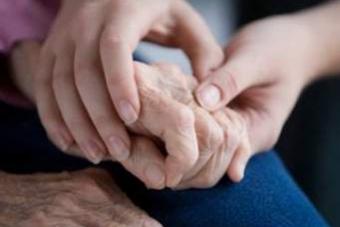 [Speaker Notes: Častější u mužů, obvykle se manifestuje v páté a šesté dekádě, 10 %-před 60 rokem. Etologie není dosud známa. Patogeneze- genetika, zevní prostředí, endotoxiny.]
Časté problémy u PCH
poruchy motility GIT (opožděné vyprazdňování žaludku)
obstipace, deprese, demence
Dysfagie, třes-zvýšený výdej energie
			   Terapie
-kauzální neexistuje pouze symptomatická
-L-dopa
-duodopa (PEG) kontinuální podávání duodopy ve formě gelu
-DBS (deep brain stimulation)
[Speaker Notes: DBS-do určitých mozkových oblastí jsou trvale zavedeny elektrody.vysílající elektrické pulzy. Důležitá fyzioterapie.]
L-dopa
(Sinemet, Stalevo, Madopar, Nakom)
Struktura  L-dopy je podobná aminokyselinám. Ve střevní stěně existují specifické přenašeče, které přenášejí aminokyseliny a L-dopu do krevního oběhu a tyto přenašeče mají omezenou kapacitu. Pokud je vstřebávána bílkovinná potrava, jsou přenašeče obsazeny aminokyselinami, a tudíž zbývá menší kapacita pro L-dopu, jíž se dostane do krevního oběhu menší množství.

Vstřebávání L-dopy také může být ovlivněno náplní žaludku. Zejména v pozdějších stádiích onemocnění při zpomaleném vyprazdňování žaludku a postupu střevem, může docházet ke zpoždění nástupu efektu léku a také jeho nižšímu účinku. V začátcích onemocnění obvykle léčba L-dopou zabírá na lačno i po jídle. S progresí onemocnění a případnými změnami trávení dochází k tomu, že se efekt dávek L-dopy zkracuje či nastupuje se zpožděním. Tehdy je nutno L-dopu užívat hodinu před jídlem či hodinu po jídle obsahujícím bílkoviny.
[Speaker Notes: Dodržována bývá i pauza od enterální výživy.]
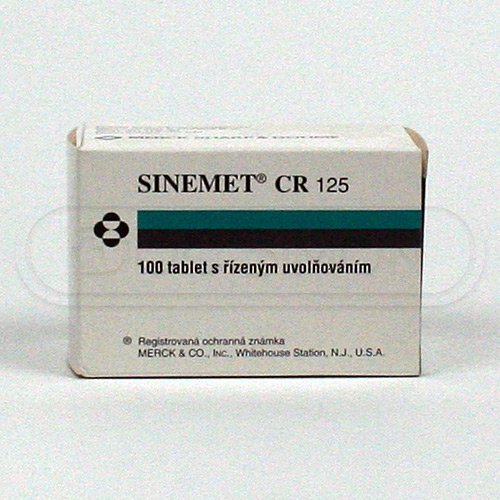 L-dopa
Je možné zajíst malou dávkou sacharidové potravy (sušenka, kousek pečiva, ovoce) .

Pokud je však nutné L-dopu užívat velmi často (každé dvě hodiny), může být odstup od bílkovinné potraviny problém. Někdy se proto doporučuje odsunout koncentrované zdroje bílkovin (maso, tvaroh) do večerních hodin. Po bohaté bílkovinné večeři může být efekt L-dopy horší, ale ve večerních hodinách se často omezení fyzické aktivity snáší lépe než přes den.
Specifika výživy u PCH
Není speciální dieta

Udržet dobrý nutriční stav
CEP
Bílkoviny
Vláknina 
Tekutiny
Pestrost (koření)
Fe, Zn, vit A a C, E, Ca 
vitD
↑ hladiny homocysteinu (L-dopa)-substituce  kys.listové
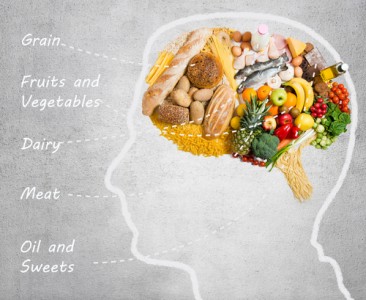 [Speaker Notes: Ketogenní dieta?Rovnováha příjem-výdej.]
Poruchy funkce GIT
Problémy v oblasti úst-suchost, nadměrné množství slin
Poruchy žvýkání
Dysfagie 
Refluxní choroba (snížení tělesné hmotnosti, šetřící strava)
Gastroparéza
Obstipace (tekutiny, potraviny bohaté na vlákninu, pohyb)

Metabolické (výdej energie, endokrinologie?)
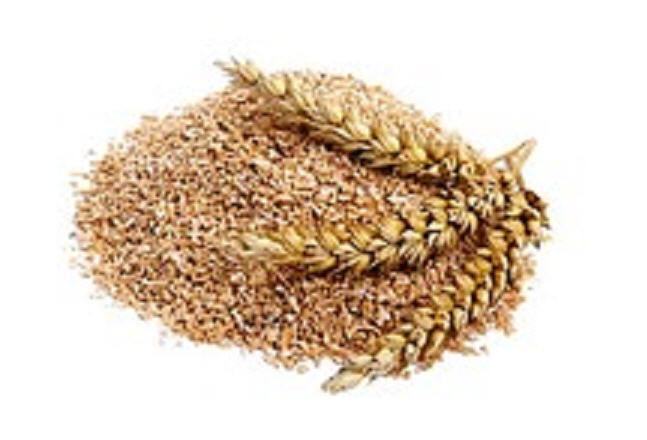 [Speaker Notes: GP-pálení žáhy, dyskomfort, říhání, pocit plnosti žaludku (méně tuku, více vlákniny)]
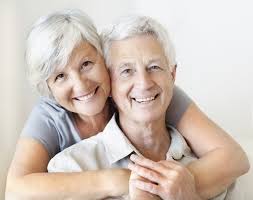 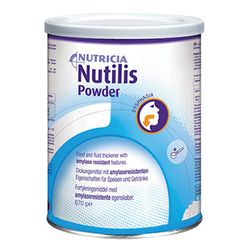 Co pomůže?
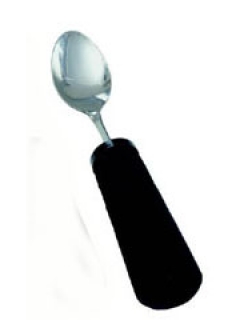 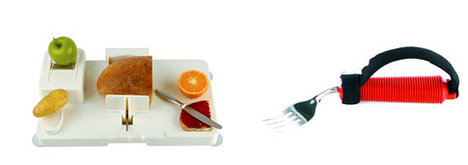 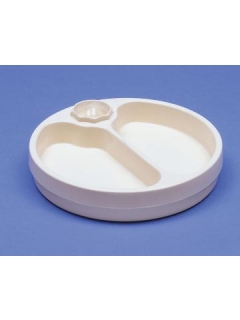 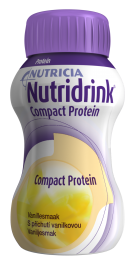 Trpělivost
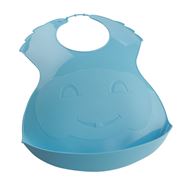 Jak může takový pacient vypadat?
Pacientka 60 let, PCH , DM II, pacientka přijata k PEG nyní na L-dopa.  PEG na duodopu- se nepovedl zavést. Pacientka po výkonu-opět užívá L-dopu, (PEG se nepodařilo zavést pro nespolupráci) nicméně po zákroku navržena strava kašovitá šetřící.  Pacientka v malnutrici- BMI 17,  165 cm, 47 kg, 60 let, tremor, lab ok.


Dieta diabetická kašovitá šetřící, nutné potraviny s vysokým obsahem bílkovin oddělit od L-dopy hodinu před či po užívání!

9300 kJ, 250 g sacharidů, 90 g tuků, 95 g bílkovin.  

Ve večerních hodinách sipping.
Alzheimerova choroba
etiologie onemocnění není přesně známá-multifaktoriální
neurodegenerativní onemocnění-neuropatologické změny
 tvorba a ukládání patologického proteinu (beta-amyloidu)-zánik neuronů


Kauzální léčba zatím neexistuje (prodloužení lehkých stádií a oddálení těžkých)

Klinické projevy: demence 

-závratě, poruchy paměti, ztráta výkonnosti,
později neurologické poruchy: afázie, apraxie,
poruchy osobnosti,poruchy chůze, 
změna osobnosti
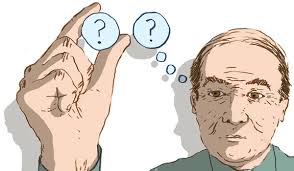 [Speaker Notes: Formy s časným a pozdním začátkem (65 let).]
Specifika výživy u ACH
zvýšená základní energetická potřeba často přes 1600 kcal/den i přes to často rozvoj malnutrice

některé zdroje udávají potřebu 
		50-80 kcal/kg/den  k udržení hmotnosti

zvýšená potřeba bílkovin(1,2-1,3g/kg/den)
a-ox, kys.listová, vit B6, B12, ω3 MK
alkohol, česnek, káva.
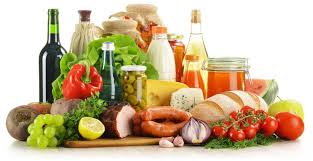 Co pomůže?
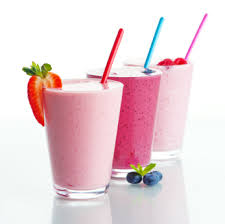 Jíst často 
Svačinky (energeticky bohaté)
Sipping, modulární dietetika
Výrazná chuť, lákavý vzhled
Přidávání sippingu do pokrmů
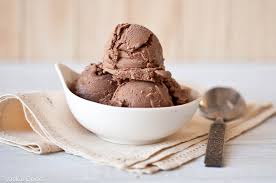 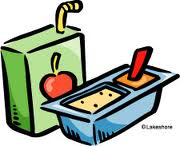 [Speaker Notes: Sipping jako zmrzlina, koktejl, přidat do pokrmů.]
Myastenia gravis
Myastenia gravis je autoimunitní onemocnění, jehož příčinou je porucha přenosu vzruchu mezi nervem a svalem v oblasti nervosvalové ploténky.

Příznaky:    	oční
			bulbární (porucha polykání a řeči)
			oslabení žvýkacích svalů
			postižení mimických svalů      
			slabost šíje
			postižení svalstva končetin
			svaly trupu
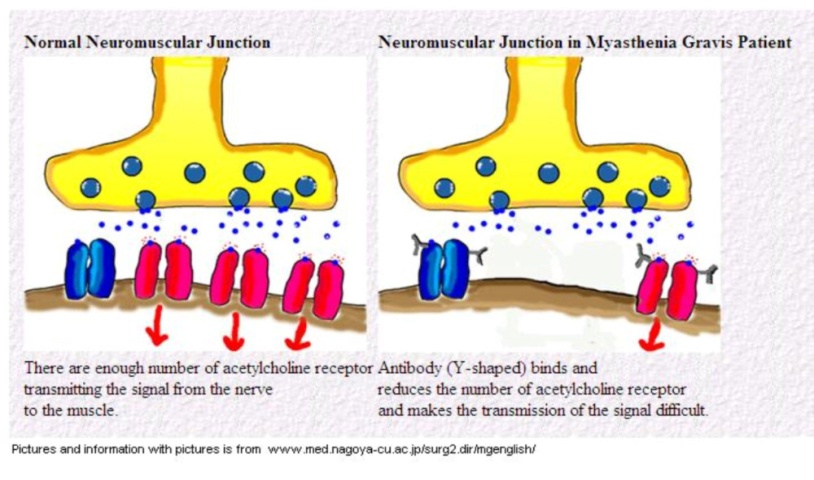 [Speaker Notes: Kolísající svalová slabost a unavitelnost.Bulbární- poruchy kousání, polykání, artikulace, namáhavé dýchání.]
Nutriční aspekty při MG
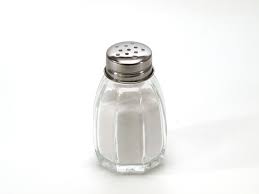 problémy s polykáním             
aspirace
často marantický typ malnutrice
sklon ke katabolismu
Při léčbě kortikosteroidy /dbát na dostatečný příjem Ca a vitaminu D, možné zadržování vody v těle-omezit Na ↑K
	
některé anticholinergní léky mohou způsobovat křeče a průjem  
omezit příjem tučných, kořeněných a mléčných  potravin s výjimkou MV s probiotickými kulturami
vyhnout se nerozpustné vláknině



vhodná zvýšená dávka bílkovin 1,1-1,5 g/kg/24h
 o vysoké biologické hodnotě
Epilepsie
Toto onemocnění je typické pro opakování epileptických záchvatů (náhlé, vůlí neovlivnitelné, změny činnosti mozku). 

Může se projevit jako změna jednání, chování, obvykle spojené s poruchou vědomí. 

Příčinou je porucha rovnováhy mezi excitačními a inhibičními mechanismy u určité skupiny neuronů, která vyústí v abnormální neurální výboje v CNS, které se manifestují stereotypně a často jsou provázeny typickým EEG záznamem .
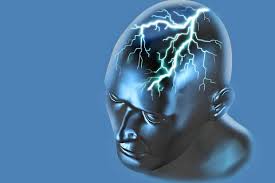 [Speaker Notes: Poruchy vzniklé v dětství, mozková traumata, chronické intoxikace, nedostatek spánku, požití alkoholu….]
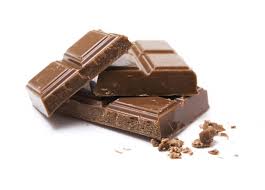 Epilepsie a výživa
dříve nejširší škála nutričních opatření se týkala právě epilepsie

doporučovalo se mnoho potravin vyřazovat z jídelníčku např. (čokoládu, kakao, dráždivé látky)

dnes je doporučován hlavně pravidelný režim a vyhýbání se alkoholu

ketogenní dieta (farmakorezistentní epilepsie)
     děti 2-5let (suplementace esenciálních živin).
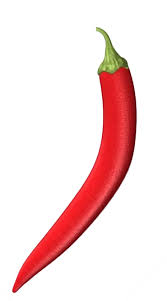 [Speaker Notes: Mnoho dalších studií věnujících se významu jednotlivých složek výživy.]
Amyotrofická laterální skleróza(ALS)
progresivní, fatální, neurodegenerativní onemocnění

degenerace a ztráta mozkových a míšních motoneuronů

příčina zatím není známá

onemocnění začíná poruchou obratnosti HK a snížením svalové síly, po čase se objevuje atrofie svalová

postupně se objevují další příznaky onemocnění, které však mohou předcházet poruchy hybnosti HK, dysartrie, dysfagie, pokles patrových oblouků (omezený pohyb)-nemocný se při jídle zakuckává

 v konečných stádiích onemocnění pacient neartikuluje, nemůže pohybovat HK, umírá často na aspirační pneumonii, selhání srdečních či respiračních svalů
Nutriční aspekty při ALS
často dochází ke kachektizaci

poruchy polykání

úbytek svalstva

často obstipace

často marantický typ malnutrice

formule obohacené o VLI
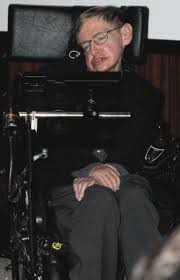 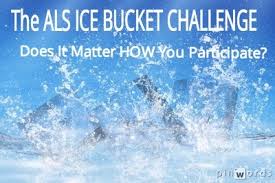 [Speaker Notes: Zvýšený příjem energie?]
Roztroušená skleróza
autoimunitní onemocnění, degenerativní onemocnění CNS

charakteristický je chronický zánět proti myelinu a oligodendroglii mozku a míchy, který je destruuje 

klinicky je u roztroušené sklerózy typická diseminace ložisek v různém časovém období života a v různých lokalizacích CNS. Příčina onemocnění není známá 

na počátku onemocnění bývají potíže často nespecifické – bolesti hlavy, únava, bolesti v končetinách, deprese

další symptomatologie: parestezie (mravenčení), mlhavé vidění, bolest při pohybu bulbů, poruchy pohybové souhry, intenční tremor s ataxií a třesem před cílem, skandovaná řeč, poruchy vyprazdňování močového měchýře-imperativní mikce (nucení již při malé náplni mm.), poruchy sexuální, únava
[Speaker Notes: Spouštěč- neznámé faktory životního prostředí.]
Nutriční aspekty při roztroušené skleróze
neexistuje specifická dieta, 
dříve Eversova  dieta

omega-3, omeg-6 PUFA, k.linolová ?      
vitamin D

zabránění obezity(omezení motorické aktivity)
předcházení malnutrice 
řešit zácpu
dostatek tekutin
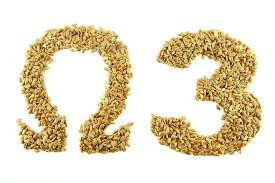 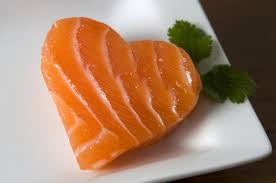 [Speaker Notes: Eversova dieta (onemocnění metabolismu) ovoce a kořínky, potraviny konzumovat, co nejčerstvější, bez denaturace. Zakázáno: káva, čaj,kakao, nikotin, čistá vína a destiláty ano, Ne koření- pepř, sůl, cukr.]
Nutriční aspekty při roztroušené skleróze
doporučení energetické potřeby:1,2-1,3 
     ZEV, podle fyzické aktivity nemocného

doporučován je vyšší příjem bílkovin
    1,9 g bílkovin/kg/den – zabránění  katabolizmu svalů

ARMS diet
 (Action for Research for Multiple Sclerosis)
[Speaker Notes: Bezglutenová dieta-nebyl prokázán účinek?]
Wilsonova choroba
řadí se  mezi onemocnění na dědičném podkladě

příčnou onemocnění je porucha tvorby ceruloplazminu (alfa globulinu), který váže v krvi měď a zajišťuje její vylučování do žluče

tato porucha se projevuje vysokou hladinou mědi v moči, nízkou hladinou mědi a ceruloplazminu v séru

měď prochází HEB ukládá se v mozku, játrech 

často se vyskytuje cirhóza jaterní, onemocnění doprovází tzv. ˶ Kayserův-Fleischerův prstenec na limbu rohovky
 
příznaky poškození mozku se projevují jako: třes, dyskineze, dysartrie, později rigidita a demence
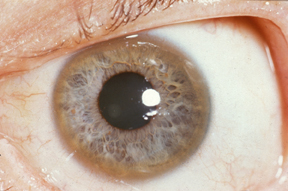 Wilsonova choroba a výživa
dodržování dietních opatření není jedinou a dostatečnou terapeutickou metodou-hlavní je léčba medikamentózní

omezování mědi v dietě však může pomoci k oddálení prvních příznaků Wilsonovy choroby a může napomáhat ke zmírnění progrese choroby 

	Proč není možné Wilsonovu chorobu léčit pouze úpravou stravovacích zvyklostí (omezit přívod potravin obsahujících měď)?

      = všechny potraviny, které přijímáme, obsahují určité množství mědi
      = čím menší množství mědi v potravě přijímáme, tím více mědi se absorbuje
Wilsonova choroba a výživa
přívod mědi z potravy by neměl přesáhnout 1mg/den. 

u pacientů s Wilsonovou chorobou se doporučuje přívod mědi ve vodě obsahující maximálně 0,2 mg /l

 v případě vyššího množství mědi v pitné vodě je vhodné pít vodu deionizovanou či destilovanou 

bylo zjištěno, že optimální přívod mědi je 0,4-0,8 mg/den.

 denní přívod mědi menším než 0,6 mg/den často vede k deficitu většiny živin
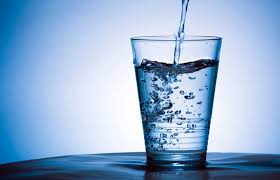 Děkuji za pozornost
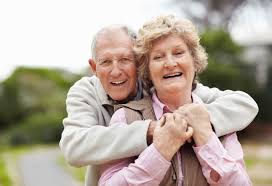 Zdroje:
1.AULICKÝ, P. – MIKULÍK, R. Obecná terapie akutního mozkového infarktu. Neurologie pro praxi, 2009, č. 10, s. 4. 
2.DOSTÁL, V. Výživa u Parkinsonovy choroby. Parkinson. 2010, č. 30, s. 27. 
3.CEREDA, E. et al. Low-protein and protein –redistribution diets for parkinson´s disease patients with motor fluctuations: A systematic review. Mov Disord, 2010, č.13, p.2021-2024. 
4.EPDA; Diet and Parkinson´s medications, [online] [Citace: 17. 6. 2014] Dostupné na http://www.epda.eu.com/en/parkinsons/in-depth/managing-your-parkinsons/daily-living/diet-nutrition/diet-pdmed/ 
5.CHOCENSKÁ, E. Parkinsonova choroba a vliv bílkovin ve stravě. Sestra, 2010, č. 6, s. 2. 
6.KOLCUNOVÁ, V. Wilsonova choroba-dědičná porucha metabolismu mědi. Brno, 2011. 69 s. Bakalářská práce na Lékařské fakultě Masarykovy univerzity. Vedoucí bakalářské práce: doc. MUDr. Dagmar Procházková, PhD. 
7. KASPER, H. Výživa v medicíně a dietetika. Praha, 2015, 572 s. ISBN 978-80-247-4533-6.
8.KŘEMEN, J. – KOTRLÍKOVÁ, E. – SVAČINA, Š. Enterální a parenterální výživa. Praha: Mladá Fronta, 2011, 134 s. ISBN 978-80-2042-070-1 
9.MYASTHENIA GRAVIS FOUNDATION OF AMERICA; Nutrition and Myasthenia Gravis, [online] [Citace: 17. 6. 2014] Dostupné naWorldWideWeb: http:/ /www.myasthenia.org/ portals/0/docs/Nutrition.pdf 
10. NAVRÁTILOVÁ, M. – SOBOTKA, L. – ČEŠKOVÁ, E. Klinická výživa v psychiatrii. Olomouc: Maxdorf, a.s., 2000, 270 s. ISBN 80-85912-33-3 
11.RŮŽIČKA, E. Parkinsonova nemoc. Praha: Psychiatrické centrum Praha, 2004, 69 s. ISBN 978-80-7345-178-3 
12.SEIDL, Z. – OBENBERGER, J. Neurologie pro studium i praxi. Praha: Grada Publishing, 2004, 363 s. ISBN 80-247-0623-7 
13.SVAČINA, Š. – MŰLLEROVÁ, D. – BRETŠNAJDROVÁ, A. Dietologie pro lékaře, farmaceuty, zdravotní sestry a nutriční terapeuty. Praha: Triton, 2013, 241 s. ISBN 978-80-7387-699-9 
14.ŠPINLEROVÁ, M. Cévní mozková příhoda a léčebná výživa. Brno, 2014.85 s. Bakalářská práce na Lékařské fakultě Masarykovy univerzity. Vedoucí bakalářské práce: MUDr. René Jura.
15:ZADÁK, Z. Výživa v intenzivní péči. Praha: Grada Publishing, a.s., 2008. 542 s. ISBN 978-80-247-2844-5. 
……………………………………………………………………………………………………………………………………..aj.